Informe Resultados Experiencia Ciudadano 
Dirección de Servicios Integrados de Atención al Ciudadano
III Trimestre 2023 (Julio – Agosto - Septiembre)
SI
NO
Metodología Medición Indicadores de Calidad Percibida
Canales de Atención 2023
Indicador estratégico
Claridad de la información suministrada
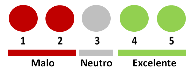 ¿Cómo es el cálculo de Claridad?
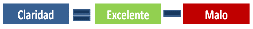 Representa el grado de entendimiento que tiene el ciudadano con respecto a la información brindada en los canales de atención
Indicadores orientadores
Índice Neto de Satisfacción – INS – Canales
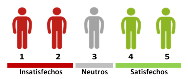 5 – Excelente
4 – Muy bueno
3 – Bueno
2 – Regular
1 - Malo
¿Cómo es el cálculo del INS?
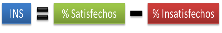 Representa el grado de satisfacción con la atención recibida a través de los canales de atención.
Resolución por parte del Asesor
¿Cómo es el cálculo de Resolución?
Es la capacidad del asesor en resolver la inquietud o requerimiento del ciudadano
Fuentes: Lineamientos para el diseño e implementación de mediciones  de percepción  y expectativas ciudadanas – DNP – 2015
Metodología para el mejoramiento de sistemas de servicio al ciudadano en entidades públicas – DNP . PNSC – 2016
https://www.wowcx.com/como-medir-la-experiencia-de-cliente/
Medición de Experiencia Ciudadana III Trimestre 2023
(Julio-Agosto-Septiembre)
MEDICIÓN DE EXPERIENCIA CANALES DE ATENCIÓN.


DIRECCIÓN DE SERVICIOS INTEGRADOS DE ATENCIÓN
91%
SATISFACCIÓN CANALES
93%
CLARIDAD
91%
SATISFACCIÓN OFICINA VIRTUAL
95%
RESOLUCIÓN
58%
SATISFACCIÓN DERECHOS DE PETICIÓN
Fuente: Gestor de contacto- Informe calidad percibida –UGPP/DSIAC – III Trimestre 2023
Evaluación de la experiencia de los ciudadanos en los canales de atención ficha técnica encuestas
(Julio-Agosto-Septiembre)
Fuente: Gestor de contacto- Informe calidad percibida –UGPP/DSIAC – III Trimestre 2023
Universos y cantidad de encuestas realizadas
(Julio-Agosto-Septiembre)
Fuente: Gestor de contacto- Informe calidad percibida –UGPP/DSIAC – III Trimestre 2023
Medición de Experiencia Ciudadana III Trimestre 2023
(Julio-Agosto-Septiembre)
MEDICIÓN DE EXPERIENCIA EN TEMAS:  PENSIONALES
77%
CLARIDAD
65%
NO ESFUERZO
TRANSPARENCIA
100%
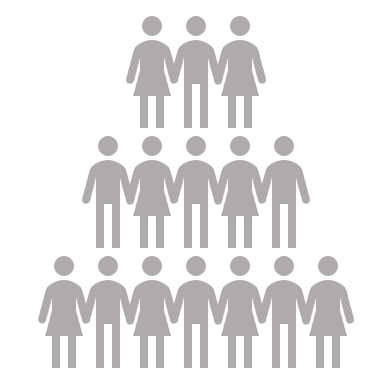 Fuente: Gestor de contacto- Informe calidad percibida –UGPP/DSIAC – III Trimestre 2023
Medición de Experiencia Ciudadana III Trimestre 2023
(Julio-Agosto-Septiembre)
MEDICIÓN DE EXPERIENCIA EN 
TEMAS: PARAFISCALES
63%
CLARIDAD
52%
NO ESFUERZO
TRANSPARENCIA
100%
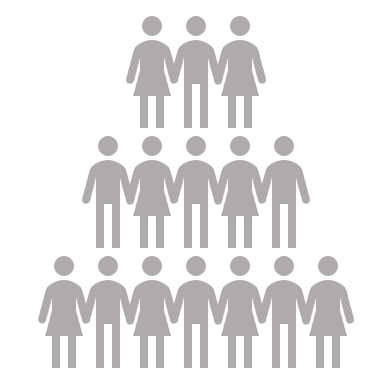 Fuente: Gestor de contacto- Informe calidad percibida –UGPP/DSIAC – III Trimestre 2023
Promedio indicadores Pensiones y Parafiscales de Medición de experiencia – III Trimestre 2023
(Julio-Agosto-Septiembre)
Fuente: Gestor de contacto- Informe calidad percibida –UGPP/DSIAC – III Trimestre 2023
Histórico indicadores de Calidad Percibida 2021- 2023
PENSIONES
PARAFISCALES
Fuente: Gestor de contacto- Informe calidad percibida –UGPP/DSIAC – III Trimestre 2023
Medición de experiencia en los canales de atención - 2023
Voz del ciudadano
Los ciudadanos manifestaron su experiencia positiva en los canales de atención así:


Excelente atención. La asesora muy atenta y amable, me aclaró las dudas

Muy claro y rápido con la información brindada 

Muy buena disposición y atención brindada, la información es concisa

Es paciente y brindan una buena atención, la información es clara y oportuna

La atención fue cordial, precisa y profesional

Simplemente felicitar a la entidad por la asesoría con las personas que vivimos lejos de Bogotá

Excelente servicio, entiendo la paciencia que deben tener para manejar público como las personas adultas mayores

El servicio de la oficina virtual es muy bueno y completo, es de fácil uso

La plataforma de la oficina virtual está muy bien distribuida y las personas que brindan el apoyo lo realizan de la mejor manera
Fuente: Gestor de contacto- Informe calidad percibida –UGPP/DSIAC – III Trimestre 2023
Medición de experiencia en los canales de atención - 2023
Voz del ciudadano
Los siguientes son los aspectos que los Ciudadanos consideran se deben tener en cuenta por La Unidad para brindarle una mejor experiencia:



Mayor acompañamiento en este tipo de procesos (comunicaciones persuasivas);  ya que hay muchas personas, como yo, que no sabemos qué hacer y nos desesperamos mucho. 

Seria bueno que den a conocer más los servicios de esta entidad

Una página más interactiva, donde uno con un usuario y contraseña encuentre un menú completo, no tanta ventana

Facilitar la forma de cómo radicar las solicitudes de forma virtual

Se debería aumentar la capacidad de los archivos que se pueden cargar en la plataforma para las empresas grandes

La UGPP no es muy conocida y la gente debe enterarse que existe, ya que no salen ni por las noticias. Uno sabe de la DIAN pero de la UGPP uno no sabe, su función o por qué se deben realizar estos pagos
Fuente: Gestor de contacto- Informe calidad percibida –UGPP/DSIAC – III Trimestre 2023
Medición de experiencia en los canales de atención - 2023
Voz del ciudadano
Acciones de mejoramiento que estamos realizando en la entidad:


Continuamos con la revisión y actualización de documentos generados en la entidad, en lenguaje claro y comprensible para los ciudadanos


Mayor presencia regional con la realización de brigadas de atención presencial y la implementación de cuatro puntos de atención virtual en las ciudades de Bucaramanga, Cúcuta, Pasto y Buenaventura

Implementación de nuevo punto de atención en la red de SuperCades de la ciudad de Bogotá, supercade carrera 30


Desarrollo de campañas con información de los beneficios de aportar correctamente al sistema de la protección social, dirigido a grupos de ciudadanos, médicos, abogados y contadores independientes; así como a empleadores y empleados de servicio doméstico 


Se realiza envío de whatsapp a los ciudadanos, con el objetivo de que identifiquen oportunamente la información remitida desde la entidad en temas parafiscales
Fuente: Gestor de contacto- Informe calidad percibida –UGPP/DSIAC – III Trimestre 2023
Gracias